Управление Федеральной антимонопольной службы
по Ярославской области
Проблемные вопросы применения рекламного законодательства
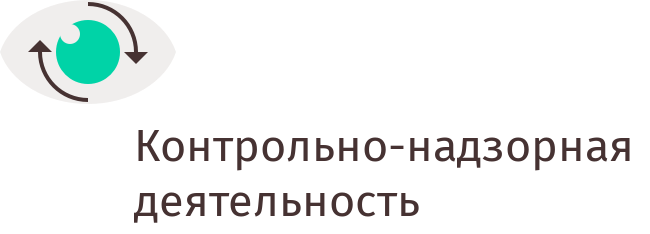 Главный специалист-эксперт отдела контроля органов власти и рекламы
Солодяшкина Светлана Дмитриевна
Виды наиболее частых нарушений. Реклама жилых комплексов с недостоверной информацией / без сведений о проектной декларации
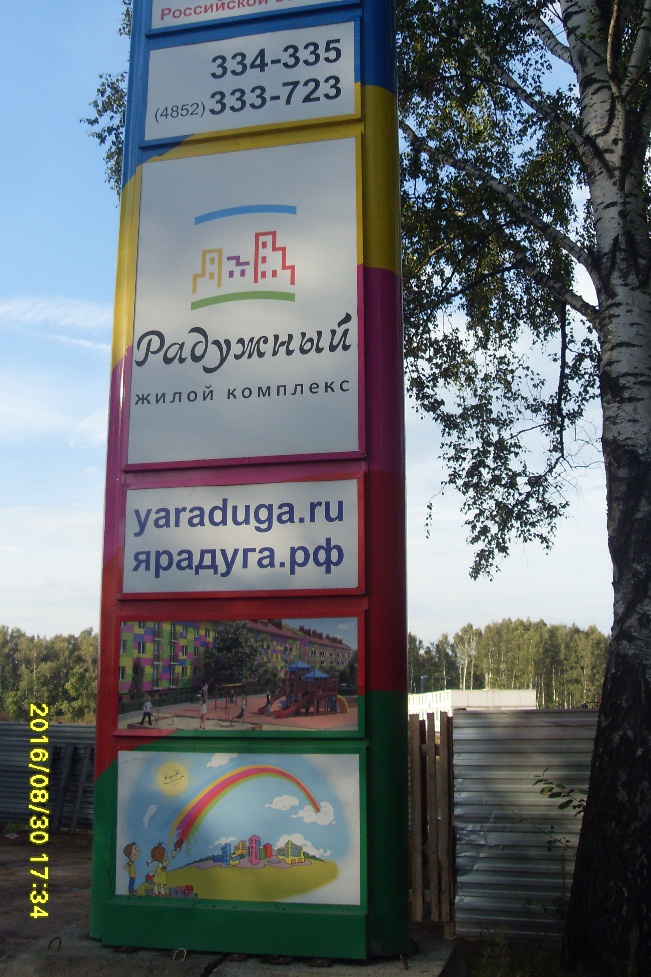 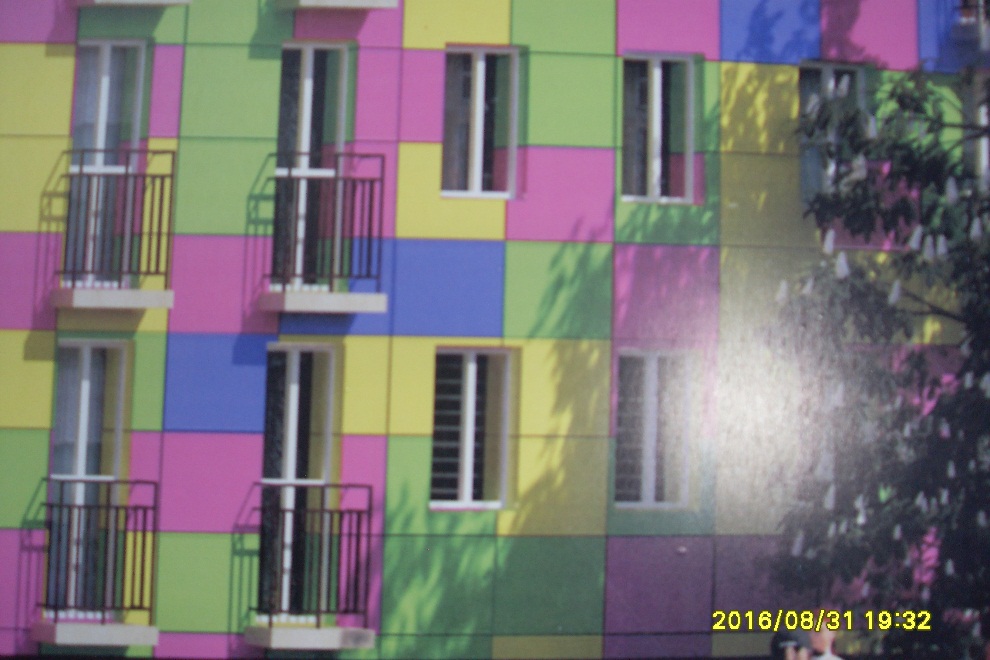 Пункт 2 части 3 статьи 5, 
часть 7 статьи 28 Закона о рекламе
Виды наиболее частых нарушений. Реклама жилых комплексов с недостоверной информацией
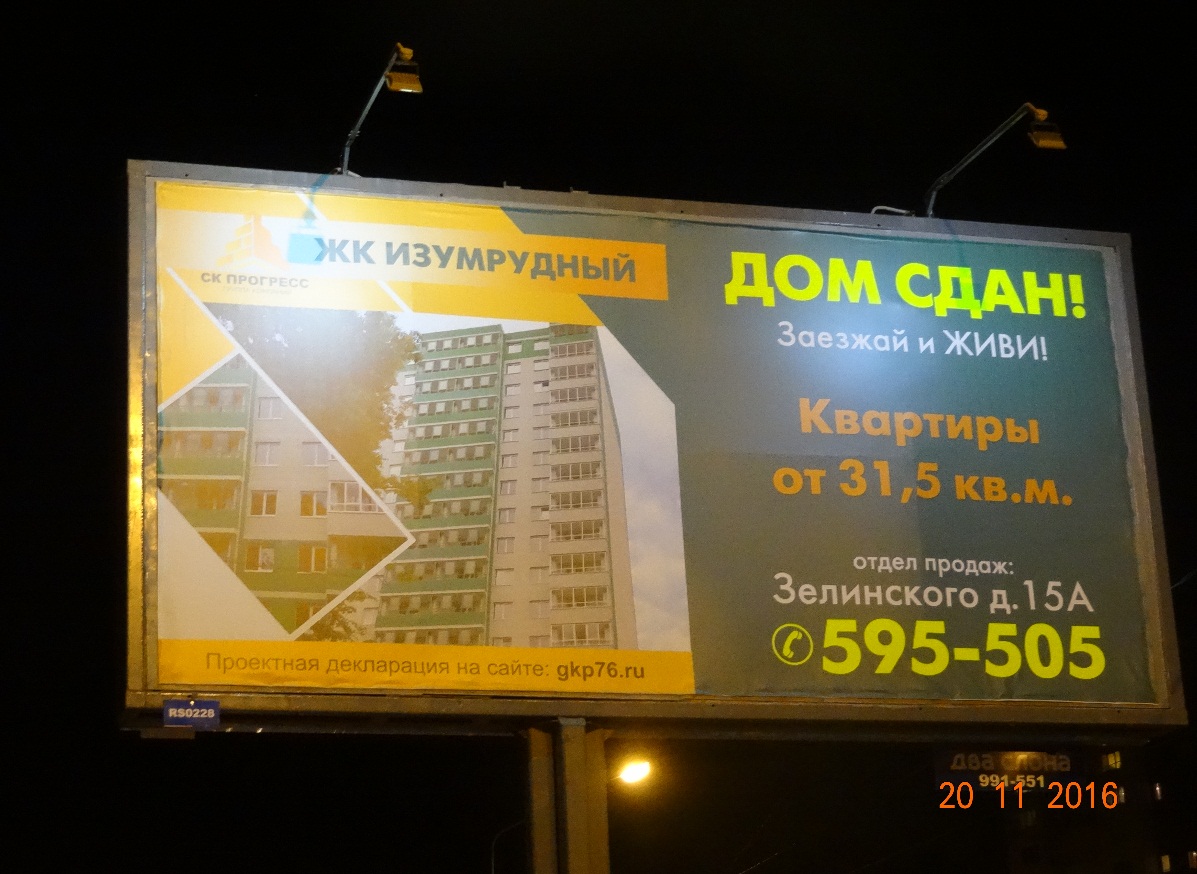 Пункт 2 части 3 статьи 5 Закона о рекламе
Виды наиболее частых нарушений. Реклама алкоголя в интернете
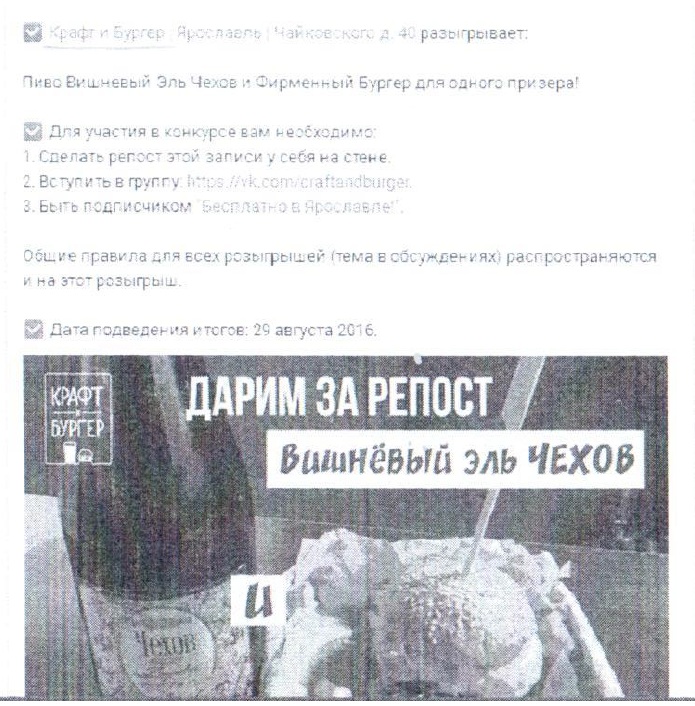 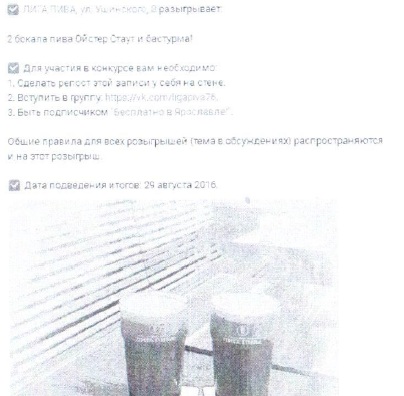 Пункт 8 части 2 статьи 21 Закона о рекламе
Виды наиболее частых нарушений. Реклама финансовых услуг автоломбарда
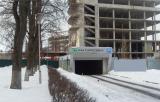 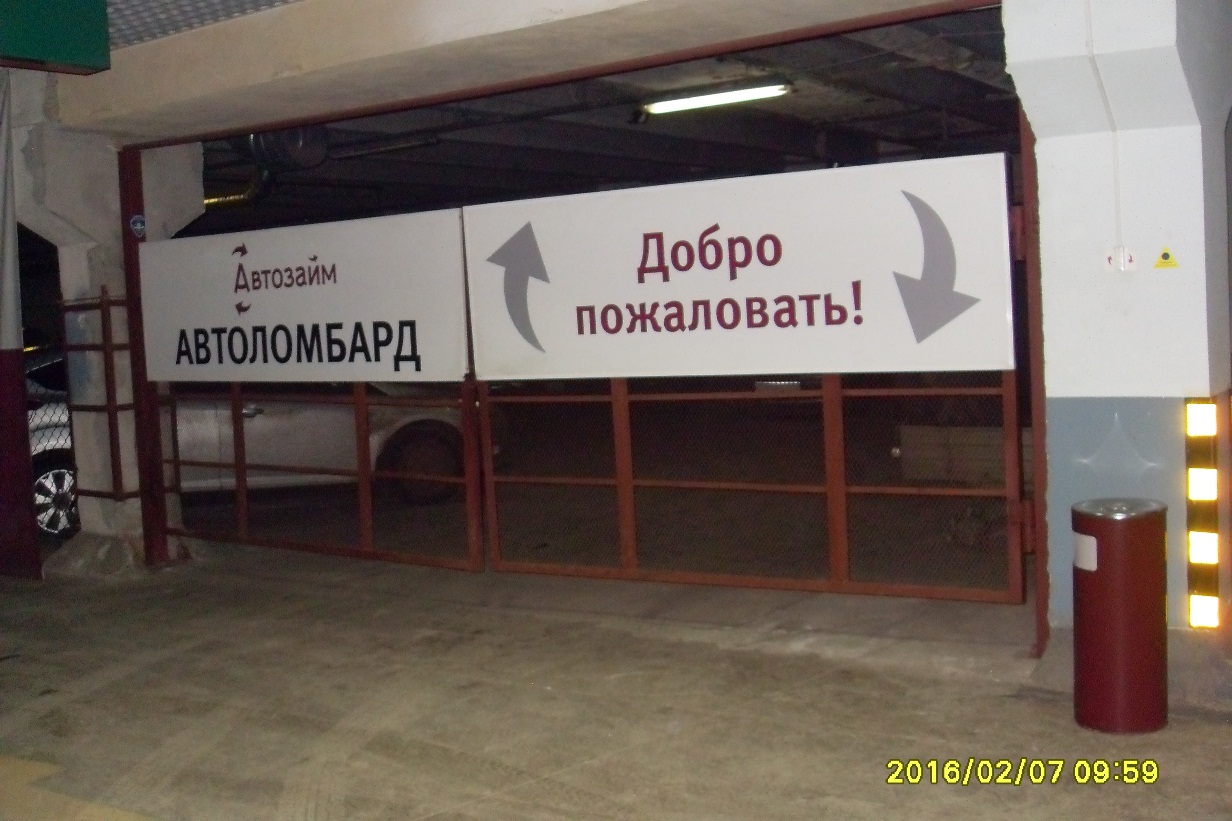 Часть 1, 14 статьи 28 Закона о рекламе
Виды наиболее частых нарушений. Реклама товаров при дистанционном способе продажи
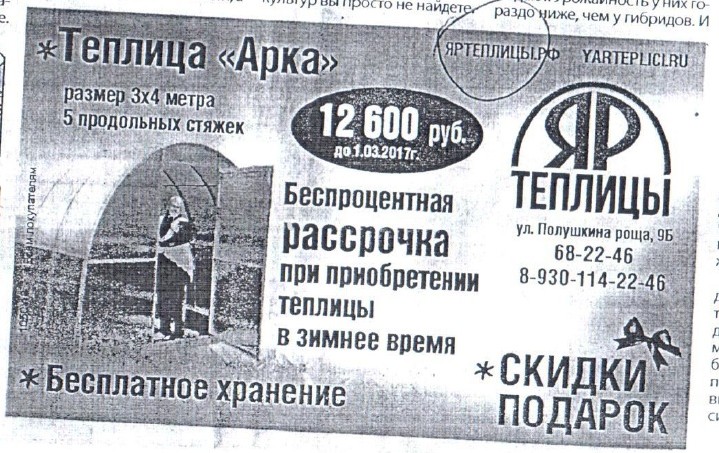 Статья 8 Закона о рекламе
Виды наиболее частых нарушений. Недостоверная реклама, реклама в отсутствие части существенной информации
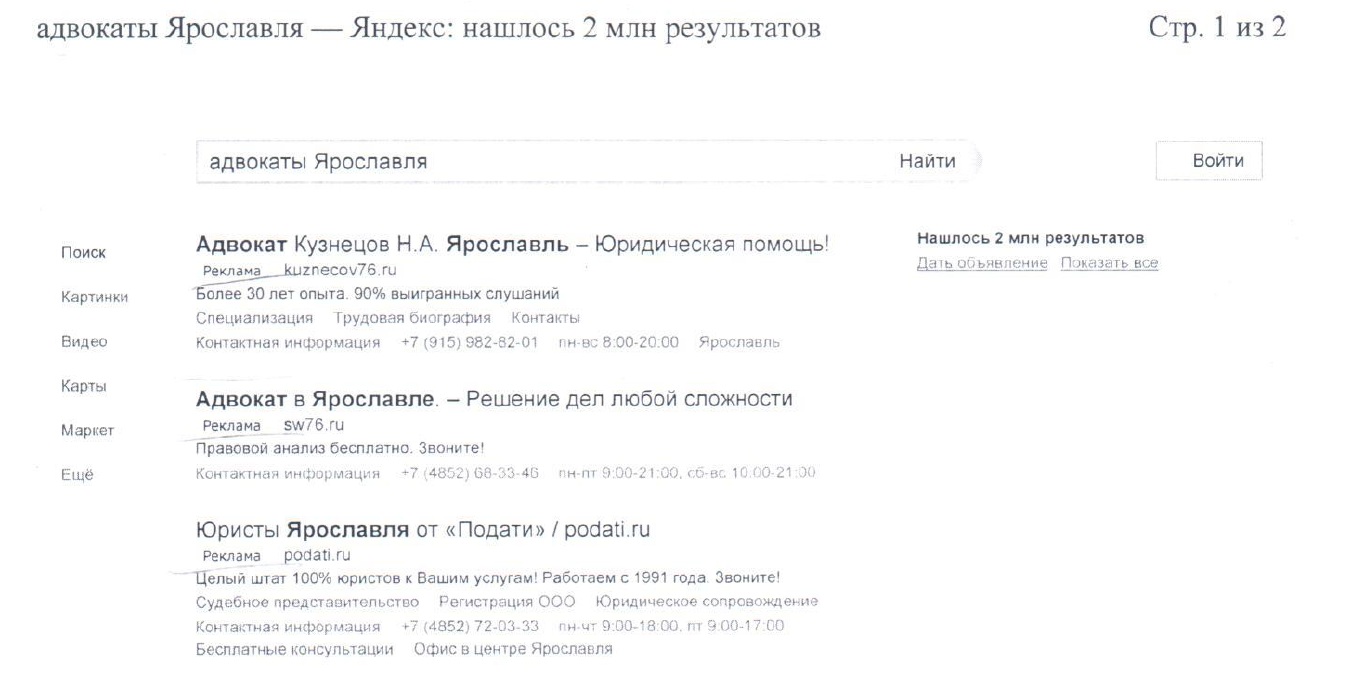 Пункт 20 части 3 статьи 5, 
часть 7 статьи 5 Закона о рекламе
Виды наиболее частых нарушений. Недобросовестная конкуренция в рекламе
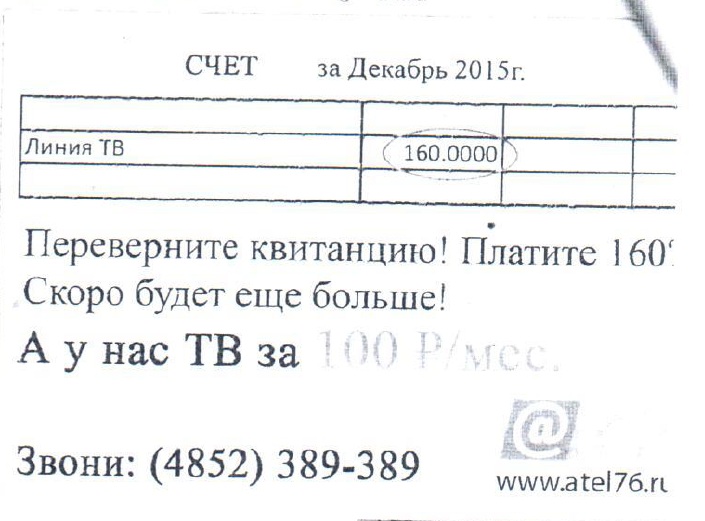 Пункт 4 части 2 статьи 5 Закона о рекламе
Виды наиболее частых нарушений. Реклама, запрещенная для распространения среди детей
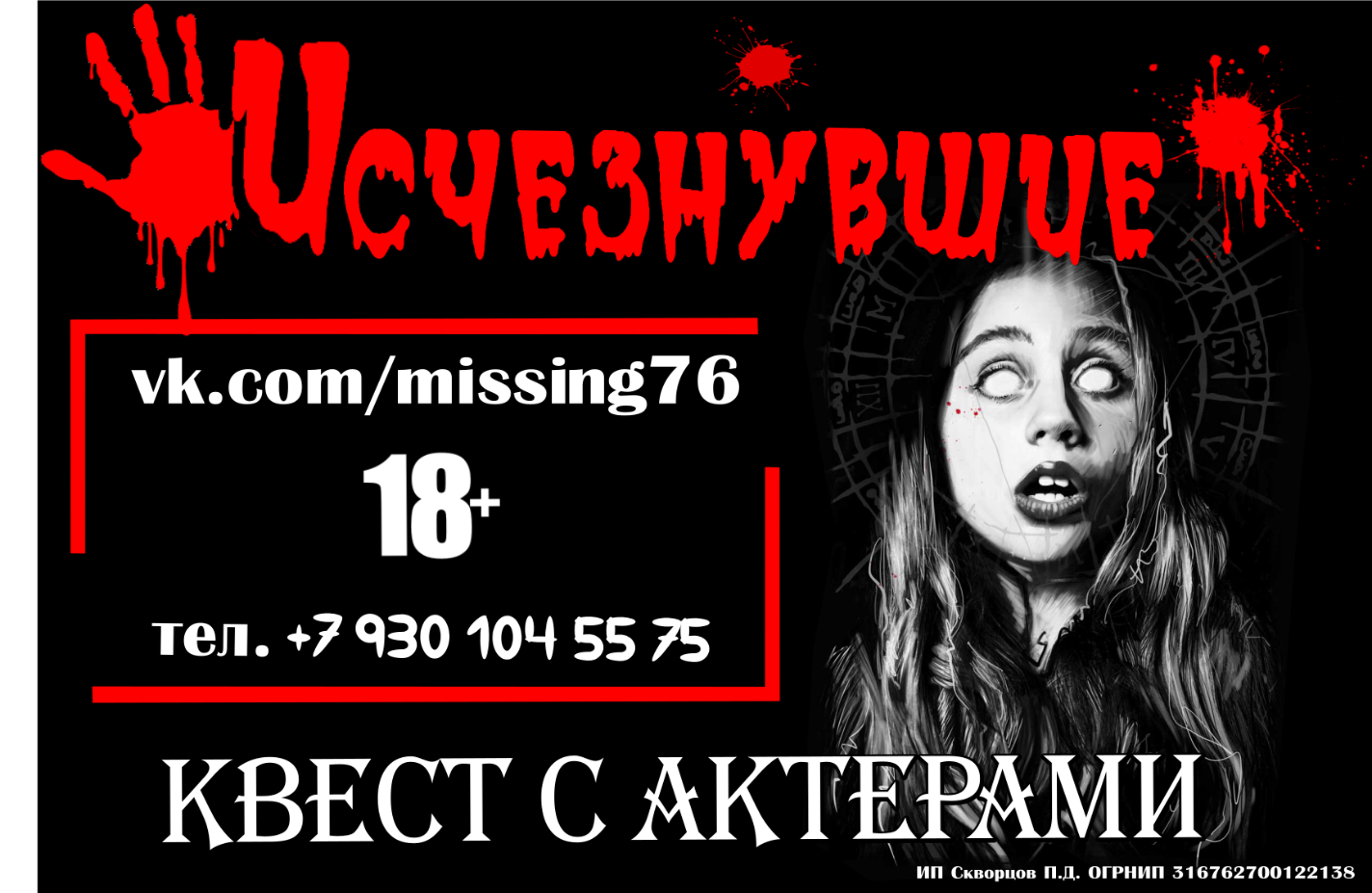 Часть 10.2 статьи 5 Закона о рекламе
Виды наиболее частых нарушений. Указание на положительное влияние на течение заболеваний услуг, не являющихся медицинскими
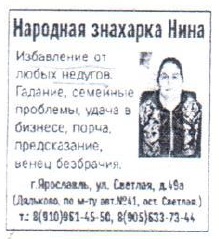 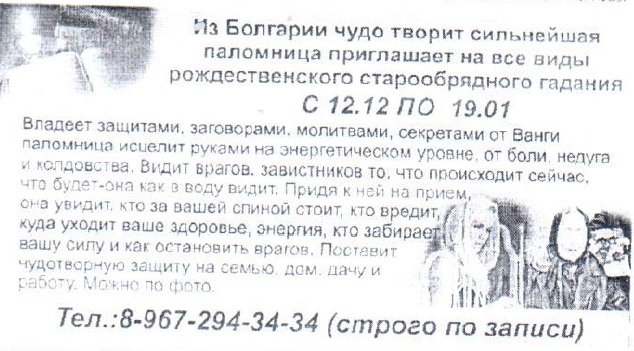 Пункт 6 части 5 статьи 5 Закона о рекламе
Виды наиболее частых нарушений. Указание на положительное влияние на течение заболеваний услуг, не являющихся медицинскими
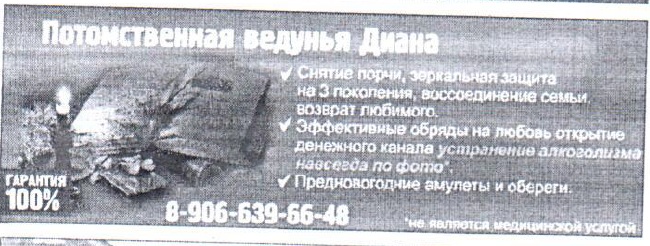 Пункт 6 части 5 статьи 5 Закона о рекламе
Виды наиболее частых нарушений. Указание на положительное влияние на течение заболеваний услуг, не являющихся медицинскими
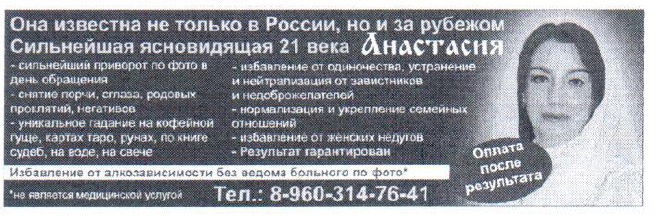 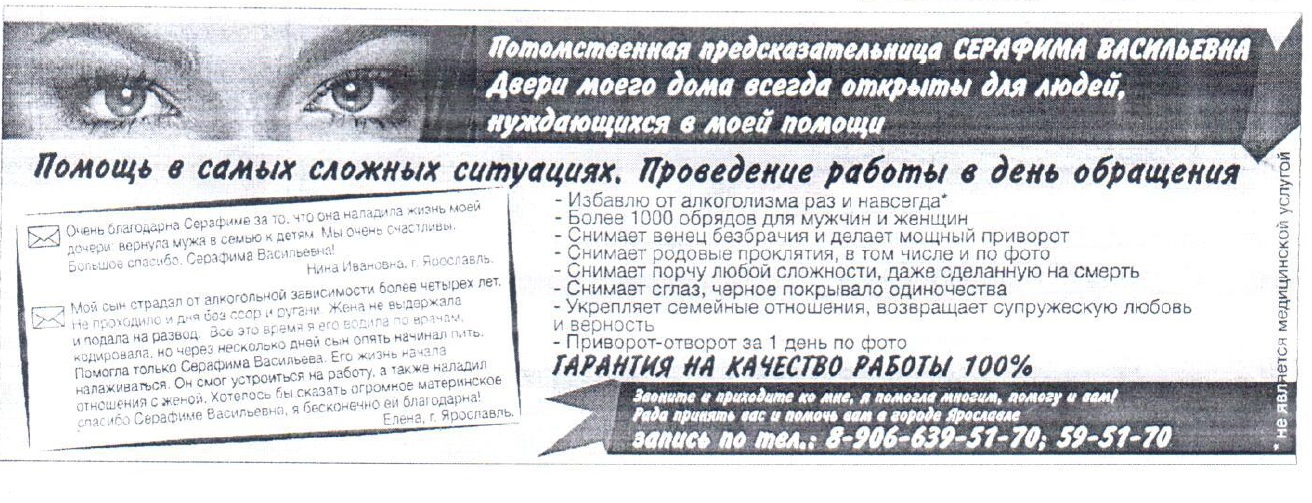 Пункт 6 части 5 статьи 5 Закона о рекламе
Принятые меры по выявленным нарушениям
СПАСИБО ЗА ВНИМАНИЕ!
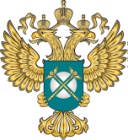 www.yaroslavl.fas.gov.ru
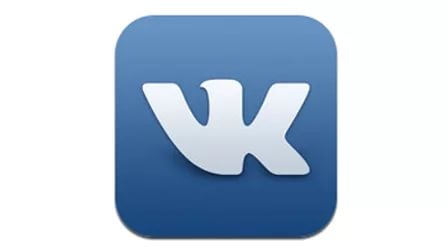 www.vk.com/club49241928